الإجمال
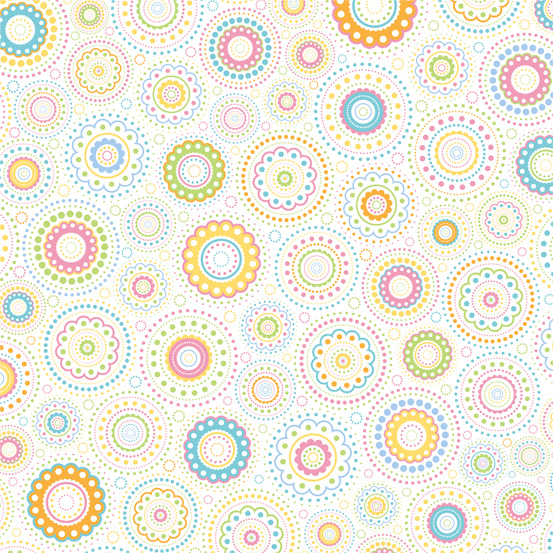 للثروةِ اللغويةِ و التعبيرِ الكتابي دورٌ  هامٌ في الكتابةِ الإبداعيةِ، لذا علينا دائمًا السعي وراءَ تنميتها وتطويرِها.